How many dimensions  are there?
Our thinking is based on our universe existing in 3 dimensions (3-D)
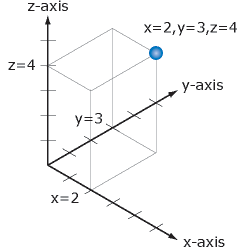 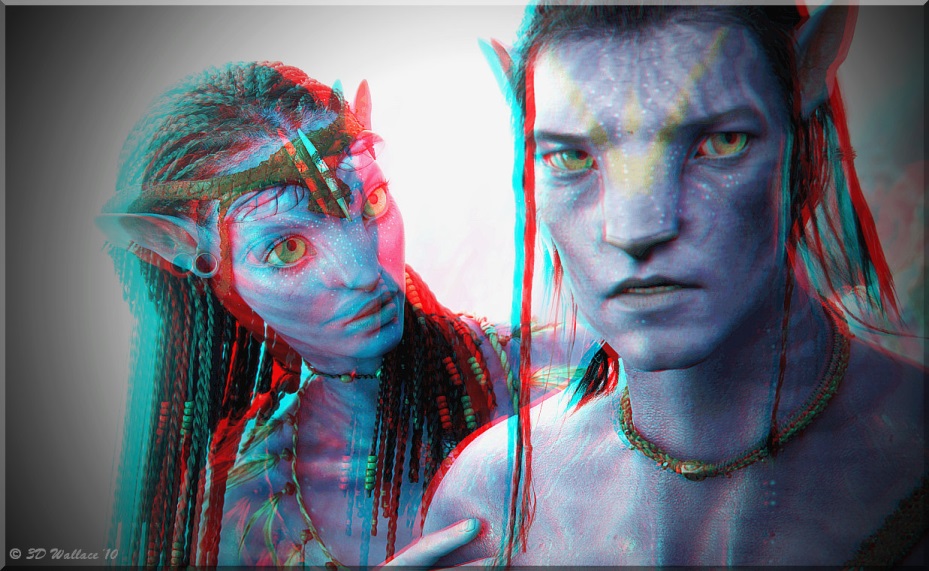 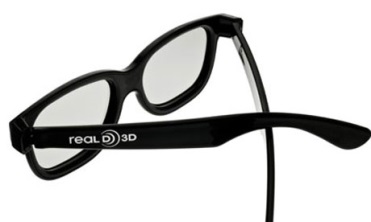 What things do we think about as being in 2 dimensions? Can you think of anything in 1 dimension?
2D
1D
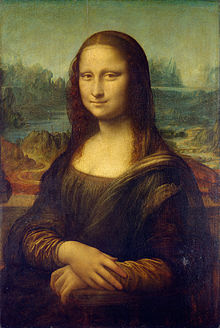 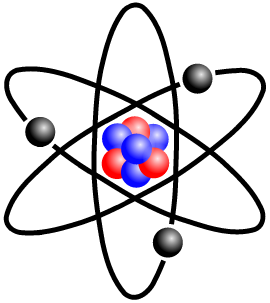 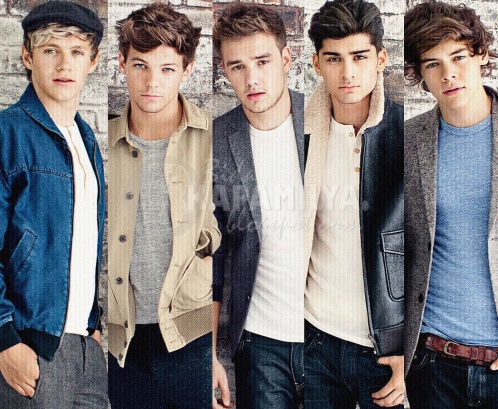 We talk about some things being in 2 dimensions but are they really?
Could our Universe exist in 2 dimensions?
What would it look like in 4 dimensions?
https://www.youtube.com/watch?feature=player_embedded&v=f3FGMJ6TNF0